Роман М.А.Булгакова «Мастер и Маргарита»
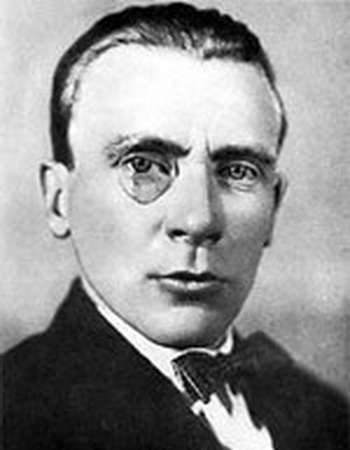 Проект по Литературе
Авторы: Матвеева А.А
             Тряпицина С.С.
На какие вопросы мы будем искать ответы
Что принесла любовь главным героям?
Какую ответственность несёт творец за своё произведение?
Кого можно назвать настоящим писателем?
На какие жертвы готов любящий человек?
Проблемный вопрос: Какова роль Маргариты?
Роль Маргариты в жизни Мастера
По мнению автора, все счастье, выпавшее в жизни человеку, проистекает из любви, в любви заключена мировая тайна. Любовь – это философский камень, который обладает свойством все превращать в золото. Любовь возвышает человека над миром, с ее помощью он постигает духовное, обретает покой. Если любовь истинна, она не может угаснуть, она бессмертна, вечна. Таково чувство Мастера и Маргариты. За мной, читатель! Кто сказал тебе, что нет на свете настоящей, верной любви?... За мной, читатель, … и я покажу тебе такую любовь!
Роль Маргариты в жизни Мастера
Роль Маргариты в жизни Мастера. Явившаяся как внезапное озарение, внезапно вспыхнувшая любовь героев оказывается долговечной. В ней открывается вся полнота чувства: тут и нежная влюбленность, и жаркая страсть, и необыкновенно высокая связь двух людей. Героиня романа «Мастер и Маргарита» предстает перед нами как незаурядная личность, которая принимает на протяжении романа ответственные решения. Именно ее любовь, способность к самопожертвованию спасают Мастера.
Разделимся на группы
1 группа: Время Понтия Пилата
2 группа: Время Мастера и Маргариты
3 группа: Время Воланда
Необходимые знания и умения для выполнения данного проекта
Пользовательские навыки работы с таблицами
Анализировать литературное произведение
Воспроизводить содержание литературного произведения
Форма представления результата
Презентация
Публикация
Wiki-статья
Блок
Сайт
Этапы работы над проектом
Продолжительность проекта 4 недели
Неделя: Определение целей и задач исследования, создание групп.
Подбор информации, самостоятельная работа в группах
Самооценка работы, оформление результатов исследования
Подведение итогов.